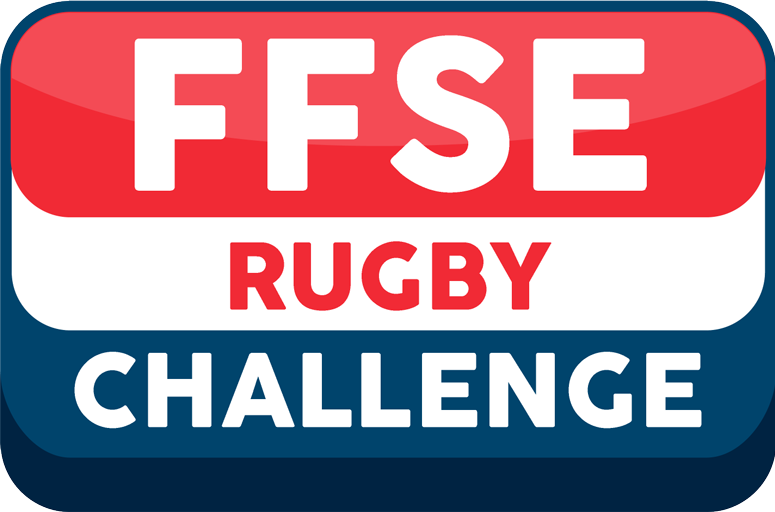 Copa El Patron

Une alternative à la coupe
Principes fondateurs
Voici les principes desquels nous sommes partie pour élaborer cette compétition.
Pas de matchs supplémentaires : on ne se sert que des matchs amicaux et des matchs du challenge.
Pas de règlement administratif particulier. Seule la présentation des licences est obligatoire.
Les équipes entrent dans la compétition à n’importe quel moment de l’année.
L’impact du nombre de match joué doit être minimale.
Toutes les équipes peuvent se rencontrer.
Pas de date à prévoir en début de saison à part une éventuelle finale.
Fonctionnements de base
Le classement est inspiré de celui mis en place par World Rugby. Le nombre de point gagné ou perdu dépend de l’écart au classement entre les deux équipes qui s’affronte.
Il y a deux types de matchs : 
les matchs « à échange ». Ce sont des matchs dit amicaux comptabilisés à la demande des deux équipes. 
Les matchs « à gain/perte de point ». Ce sont des matchs du challenge choisis en début de saison par les équipes qui le désirent. 
Les équipes qui entrent dans la coupe (un simple mail suffit pour s’inscrire) partent avec 100 points au classement.
Matches à échange
Ils « remplacent » éventuellement des matchs amicaux.
Les deux équipes s’entendent pour qu’il soit pris en compte pour la coupe.
A l’issus du match, on procède à un échange de point dépendant de l’écart de points entre les deux équipes avant le coup d’envoi.
En plus de l’échange, participer à un match de ce type, fait gagner 2 points.
Une défaite avec un écart de 7 points ou moins fait gagner 1 point supplémentaire.
Une victoire avec un écart de 3 essais ou plus fait gagner 1 point supplémentaire.
Matches à gain/perte de points
Les équipes peuvent miser sur jusqu’à quatre matchs de la saison régulière.
Les matchs sont à lister avant la première journée du championnat.
A l’issus du match, on procède à un gain de point qui dépend de l’écart de points entre les deux équipes ayant joué le match.
Si un l’adversaires ne participe à la coupe, on considère qu’il a 100 points au classement.
Une défaite avec un écart de 7 points ou moins fait gagner 1 point supplémentaire.
Une victoire avec un écart de 3 essais ou plus fait gagner 1 point supplémentaire.
On utilise le tableau d’échange de point pour connaitre pour connaître les gains ou perte de points de l’équipe qui a parié.
Finales
Une finale est organisée avant les finales du challenge.
Une équipe qualifiée à la finale de sa division ne peut pas participer à celle de la coupe.
Le gagnant de la finale remporte un fromage offert par El Patron
Règles administratives et sportives
Toutes les personnes présentent dans l’aire de jeu doivent être détenteur d’une licence Rugby FFSE ayant été présentés à l’arbitre avant le début de la rencontre.
Les matchs challenge comptant pour la coupe doivent être envoyé aux organisateurs avant la première journée du challenge.
Les matchs à échange de point doivent être déclaré comme à prendre en compte par les organisateurs au moins 48h avant le début de la rencontre.
Si le match à gain/perte de point ne se joue pas, le résultat n’est pas pris en compte.
Si un match à gain/perte de point se joue, le résultat est pris en compte quelques soient les circonstances (report, …)
Divers
Il s’agit d’une expérimentation. Il se peut que nous fassions quelques modifications en cours de saison.
Les demandes de prise en compte (matchs à échange ou à gain/perte) sont à envoyer à coupe@rugby-ffse.fr
L’organisation des matchs se fait toujours avec vos responsables de divisions (Florian, Jean-Marc, Nabil et Olivier)